Aim
I can understand and make fact families using multiplication and division, focusing on numbers from the 2, 5 and 10 times tables
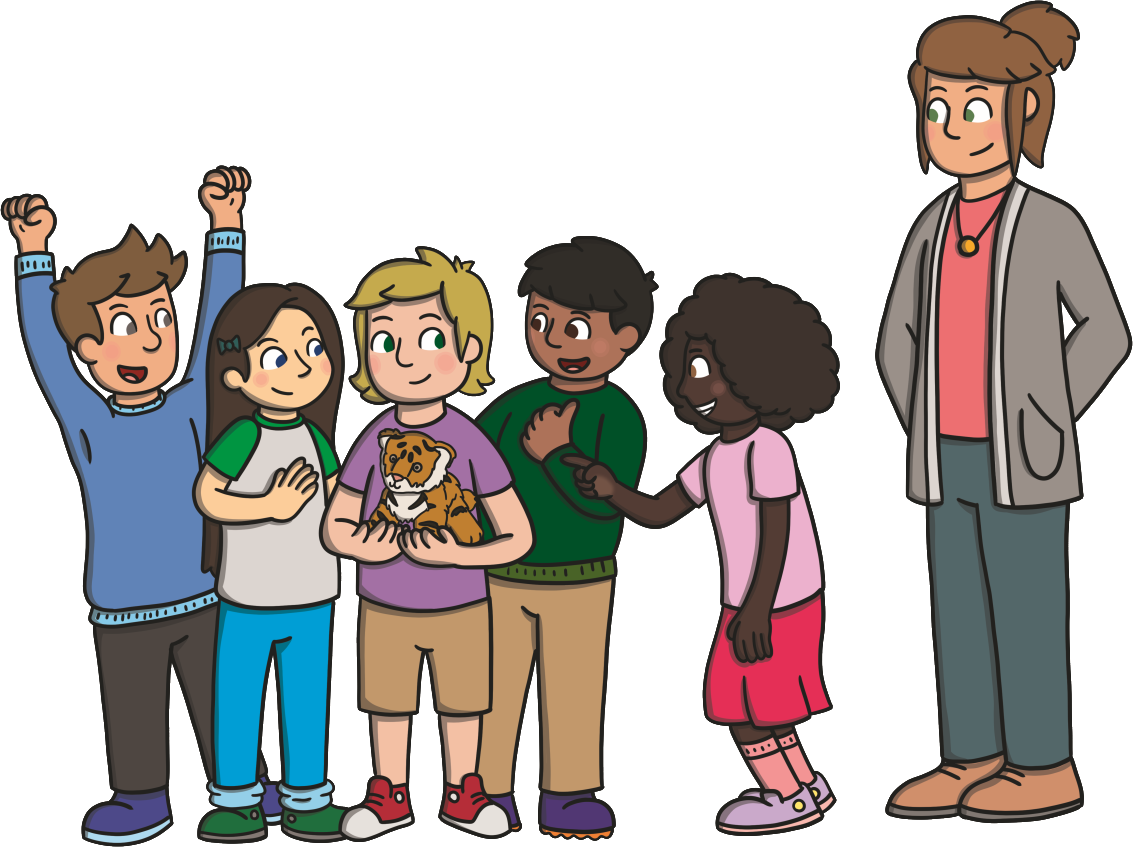 Fact Family Triangles
There are 10 children in the park.
Sometimes the children play in groups of 2 and sometimes they play in groups of 5.
10
2
5
Fact Family Triangles
In the morning, the children play in 2 groups of 5.
2 groups of 5 equals 10.
2 × 5 = 10
10
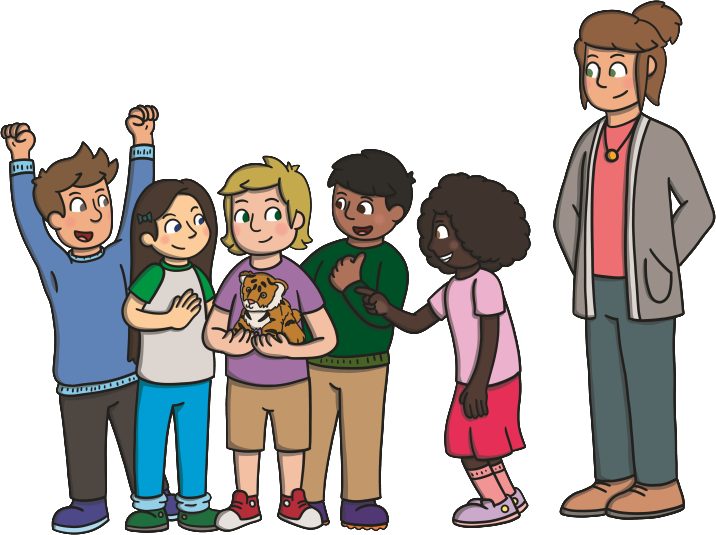 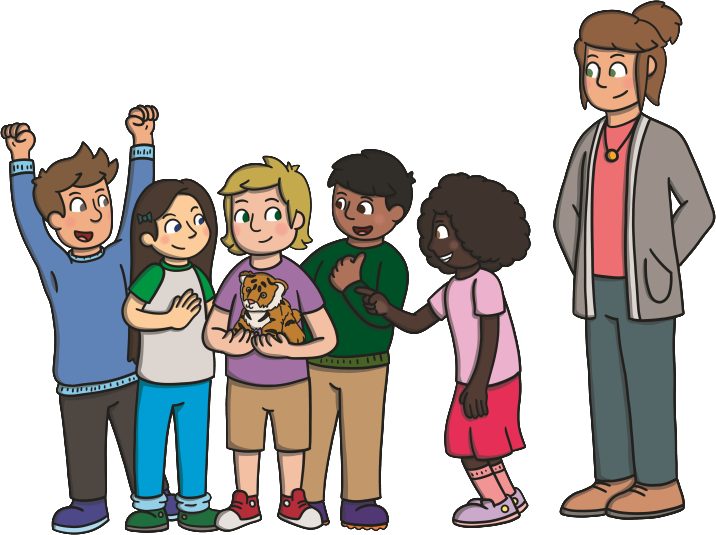 2
5
Fact Family Triangles
The 10 children are divided into 2 equal groups of 5.
10 divided into 2 equal groups equals 5.
10 ÷ 2 = 5
10
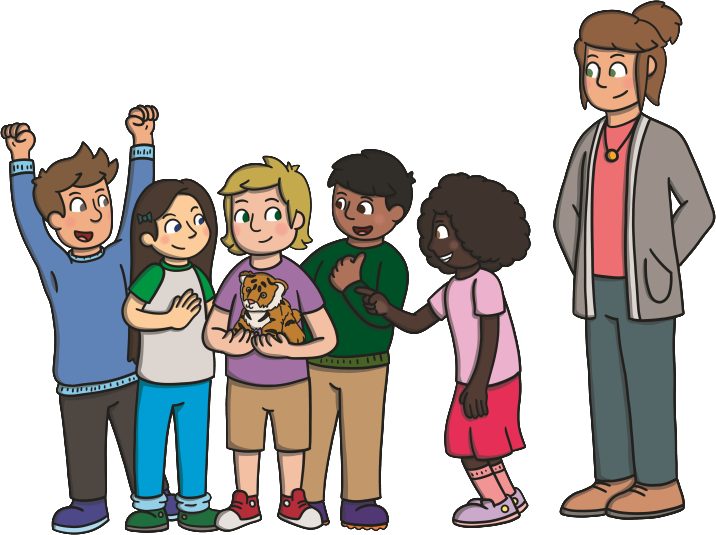 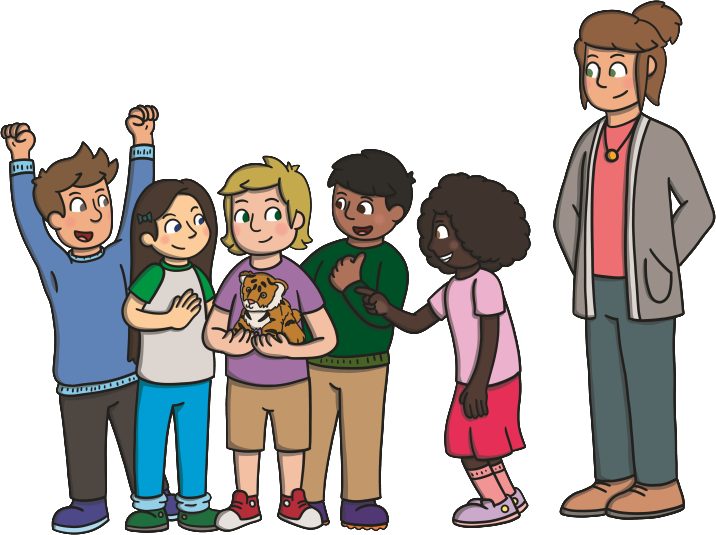 2
5
Fact Family Triangles
In the afternoon, the children play in 5 groups of 2.
5 groups of 2 equals 10.
5 × 2 = 10
10
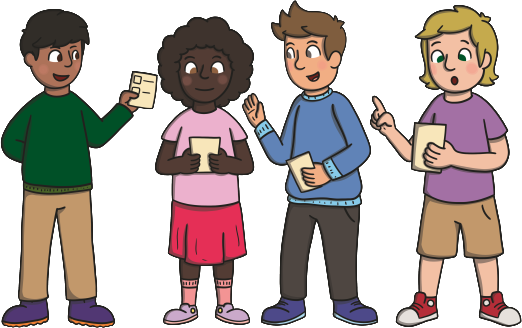 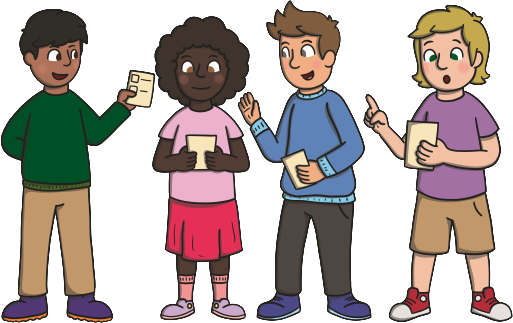 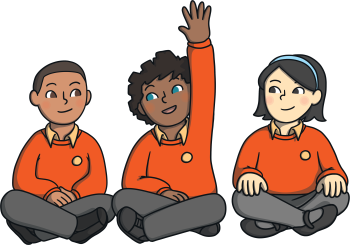 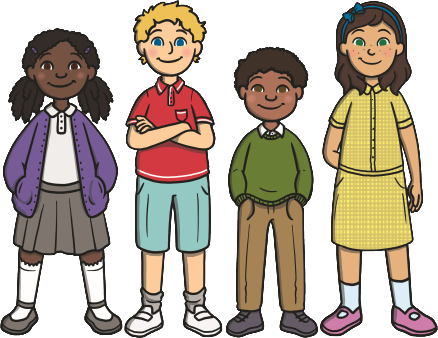 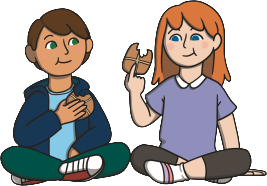 2
5
Fact Family Triangles
The 10 children are divided into 5 equal groups of 2.
10 divided into 5 equal groups equals 2.
10 ÷ 5 = 2
10
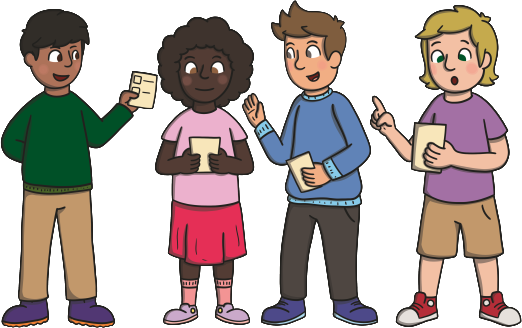 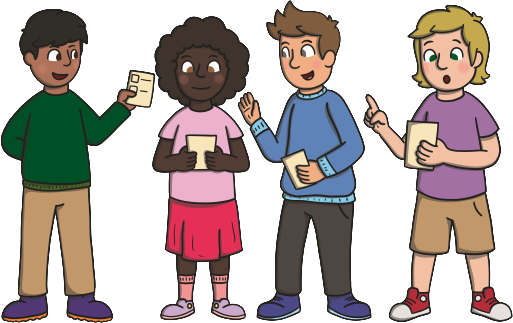 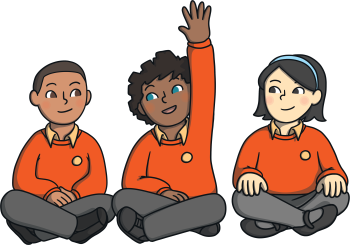 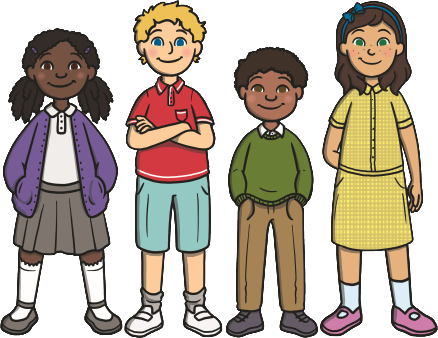 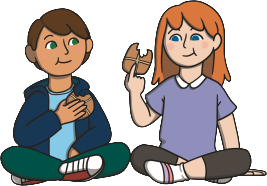 2
5
Fact Family Triangles
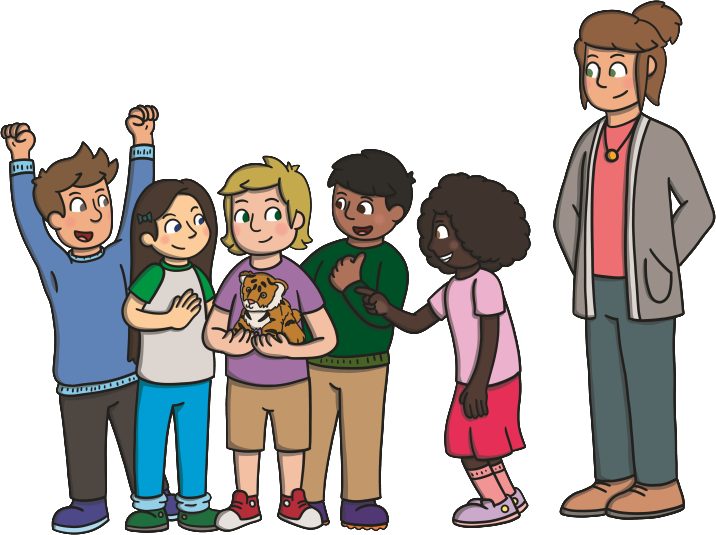 10
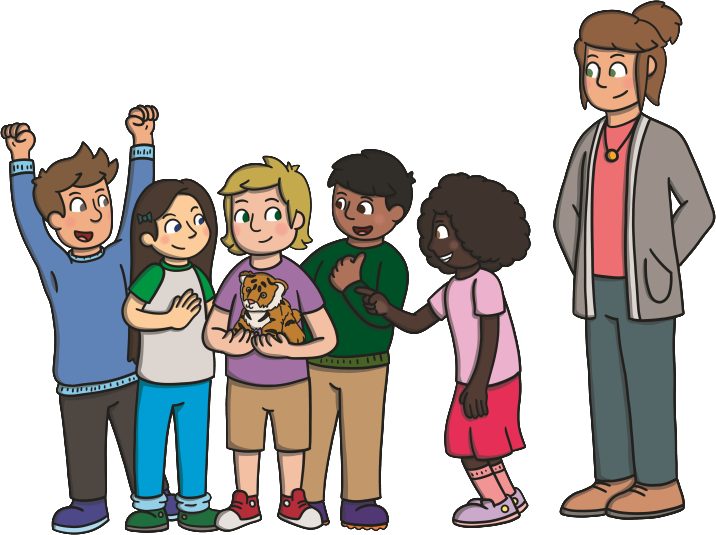 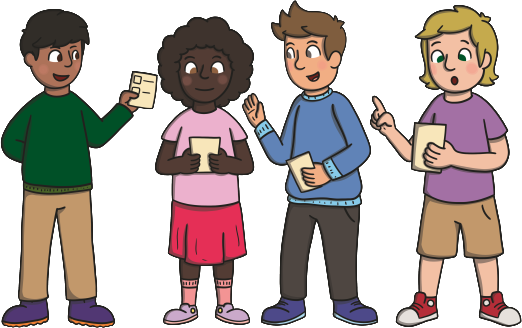 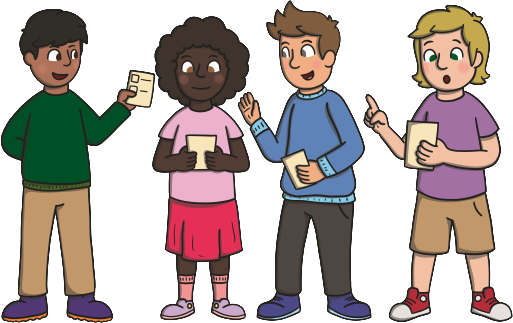 2 × 5 = 10
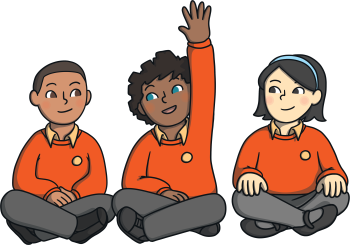 10 ÷ 2 = 5
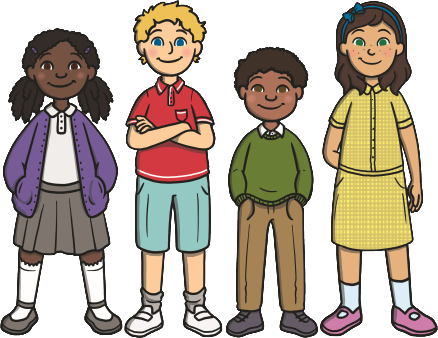 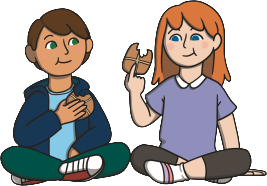 5 × 2 = 10
2
5
10 ÷ 5 = 2
Fact Family Triangles
There are 20 fish in the fish tank.
Sometimes the fish swim in groups of 4 and sometimes they swim in groups of 5.
20
4
5
Fact Family Triangles
On Monday, the fish were swimming in 4 groups of 5.
4 groups of 5 equals 20.
4 × 5 = 20
20
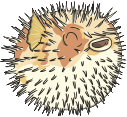 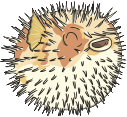 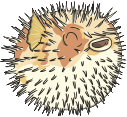 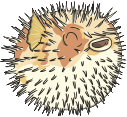 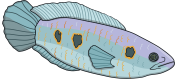 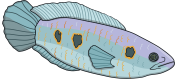 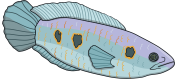 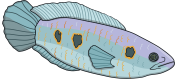 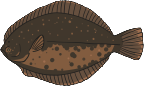 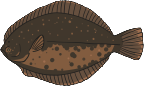 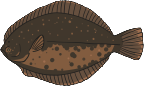 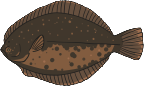 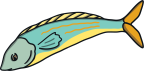 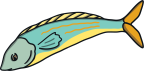 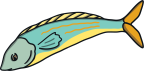 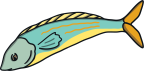 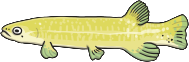 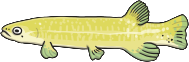 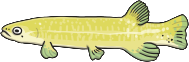 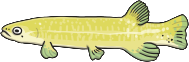 4
5
Fact Family Triangles
The 20 fish are divided into 4 equal groups of 5.
20 divided into 4 equal groups equals 5.
20 ÷ 4 = 5
20
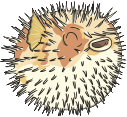 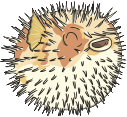 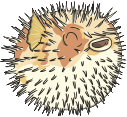 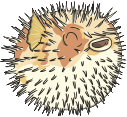 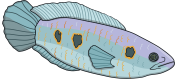 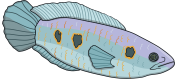 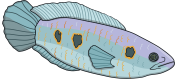 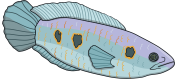 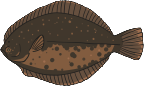 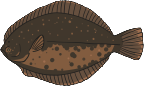 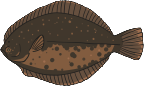 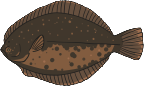 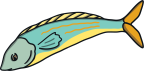 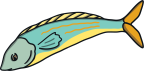 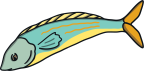 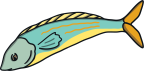 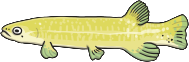 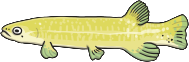 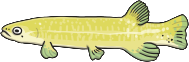 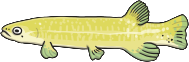 4
5
Fact Family Triangles
On Tuesday, the fish were swimming in 5 groups of 4.
5 groups of 4 equals 20.
5 × 4 = 20
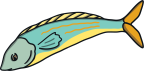 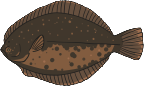 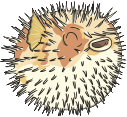 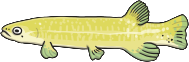 20
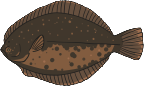 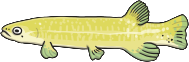 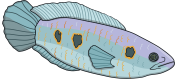 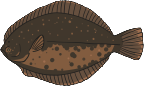 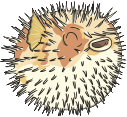 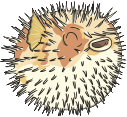 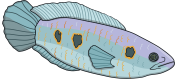 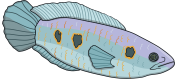 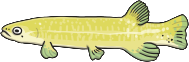 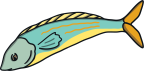 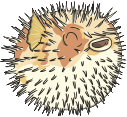 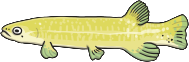 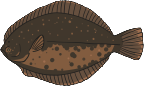 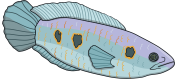 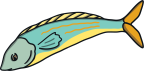 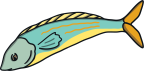 4
5
Fact Family Triangles
The 20 fish are divided into 5 equal groups of 4.
20 divided into 5 equal groups equals 4.
20 ÷ 5 = 4
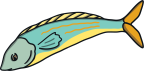 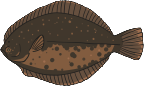 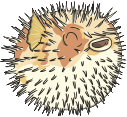 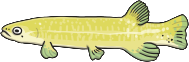 20
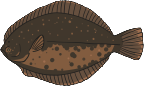 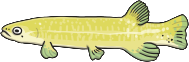 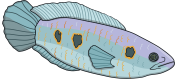 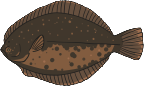 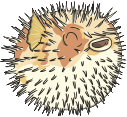 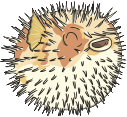 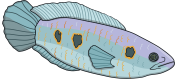 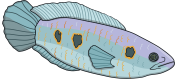 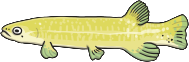 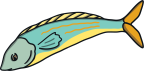 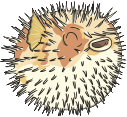 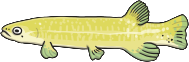 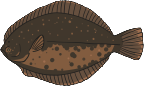 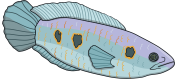 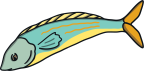 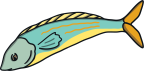 4
5
Fact Family Triangles
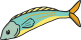 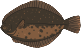 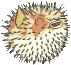 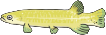 20
4 × 5 = 20
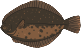 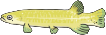 20 ÷ 4 = 5
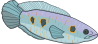 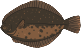 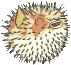 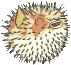 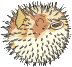 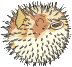 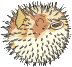 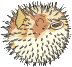 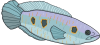 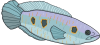 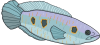 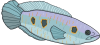 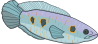 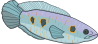 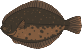 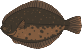 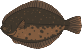 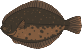 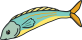 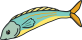 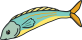 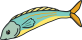 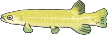 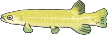 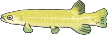 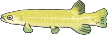 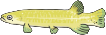 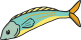 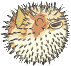 5 × 4 = 20
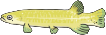 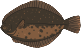 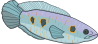 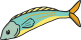 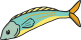 4
5
20 ÷ 5 = 4
Fact Family Triangles
There are 12 biscuits in the biscuit tin.
Sometimes the biscuits are put onto 2 plates and sometimes they are put onto 6 plates.
12
2
6
Fact Family Triangles
First, the biscuits are placed on 2 plates each with 6 biscuits on them.
2 groups of 6 equals 12.
2 × 6 = 12
12
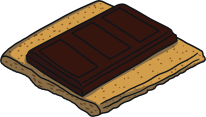 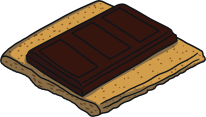 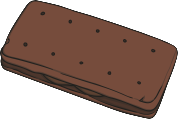 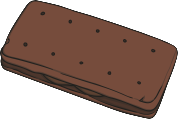 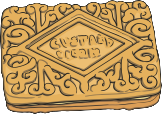 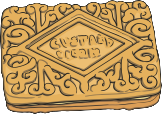 2
6
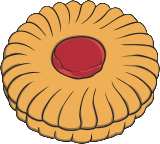 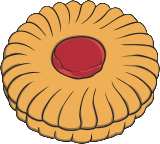 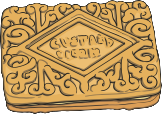 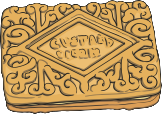 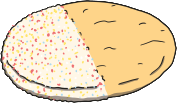 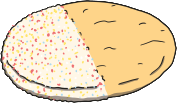 Fact Family Triangles
The 12 biscuits are divided into 2 equal groups of 6.
12 divided into 2 equal groups equals 6.
12 ÷ 2 = 6
12
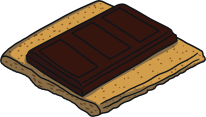 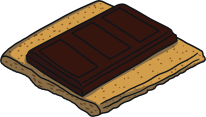 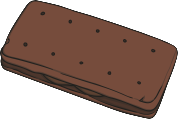 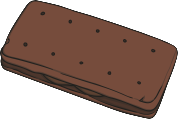 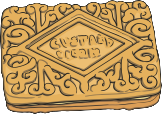 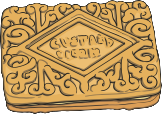 2
6
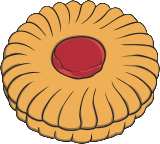 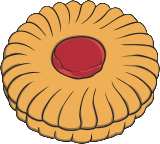 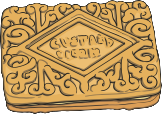 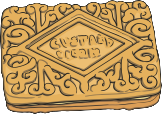 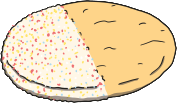 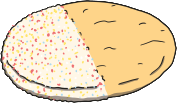 Fact Family Triangles
Later, the biscuits were placed on 6 plates each with 2 biscuits on them.
6 groups of 2 equals 12.
6 × 2 = 12
12
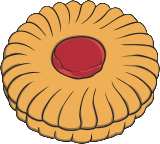 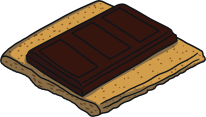 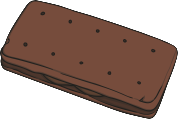 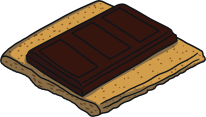 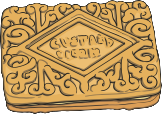 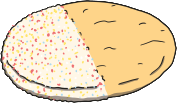 2
6
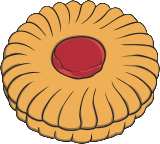 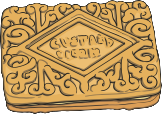 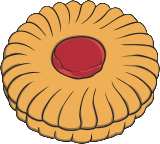 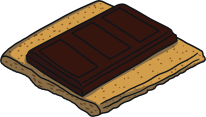 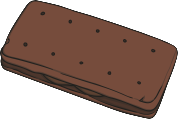 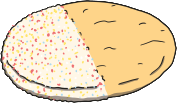 Fact Family Triangles
The 12 biscuits are divided into 6 equal groups of 2.
12 divided into 6 equal groups equals 2.
12 ÷ 6 = 2
12
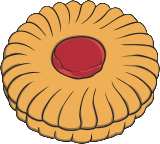 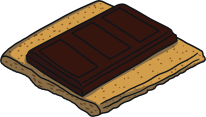 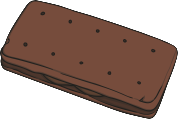 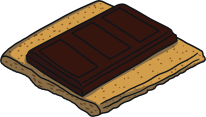 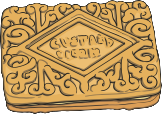 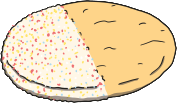 2
6
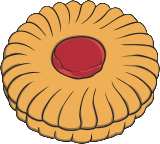 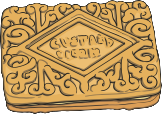 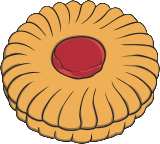 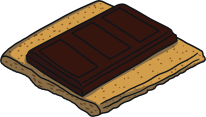 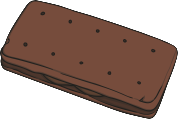 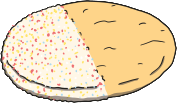 Fact Family Triangles
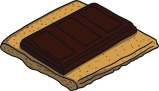 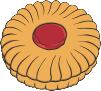 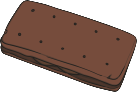 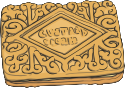 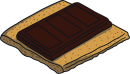 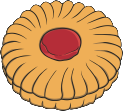 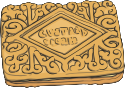 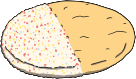 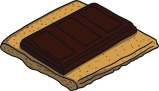 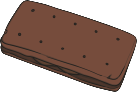 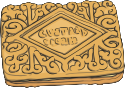 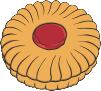 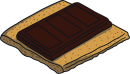 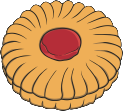 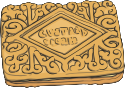 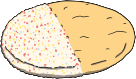 12
2 × 6 = 12
12 ÷ 2 = 6
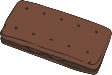 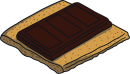 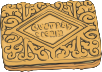 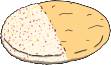 6 × 2 = 12
2
6
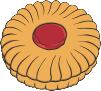 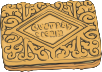 12 ÷ 6 = 2
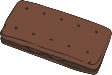 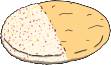 Fact Family Triangles
Can you match the triangle with the correct fact family?
2 × 5 = 10
10 ÷ 2 = 5
5 × 2 = 10
10 ÷ 5 = 2
5 × 10 = 50
50 ÷ 5 = 10
10 × 5 = 50
50 ÷ 10 = 5
5 × 10 = 50
50 ÷ 5 = 10
10 × 5 = 50
50 ÷ 10 = 5
50
5 × 3 = 15
15 ÷ 5 = 3
3 × 5 = 15
15 ÷ 3 = 5
5
10
Fact Family Triangles
Can you match the triangle with the correct fact family?
7 × 5 = 35
35 ÷ 7 = 5
5 × 7 = 35
35 ÷ 5 = 7
7 × 5 = 35
35 ÷ 7 = 5
5 × 7 = 35
35 ÷ 5 = 7
2 × 7 = 14
14 ÷ 2 = 7
7 × 2 = 14
14 ÷ 7 = 2
35
7 × 10 = 70
70 ÷ 7 = 10
10 × 7 = 70
70 ÷ 10 = 7
7
5
Fact Family Triangles
Can you match the triangle with the correct fact family?
4 × 2 = 8
8 ÷ 4 = 2
2 × 4 = 8
8 ÷ 2 = 4
2 × 8 = 16
16 ÷ 2 = 8
8 × 2 = 16
16 ÷ 8 = 2
2 × 6 = 12
12 ÷ 2 = 6
6 × 2 = 12
12 ÷ 6 = 2
16
2 × 8 = 16
16 ÷ 2 = 8
8 × 2 = 16
16 ÷ 8 = 2
2
8
Fact Family Triangles
Write your own fact families for these triangles.
18
30
70
5 × 6 = 30
30 ÷ 5 = 6
6 × 5 = 30
30 ÷ 6 = 5
10 × 7 = 70
70 ÷ 10 = 7
7 × 10 = 70
70 ÷ 7 = 10
2 × 9 = 18
18 ÷ 2 = 9
9 × 2 = 18
18 ÷ 9 = 2
2
5
10
9
6
7